Cooling curves
Measuring temperature
Which type of thermometer to use
Calibrating the thermometers
With ice 
With boiling water 





What should they read?
Accuracy of thermometers
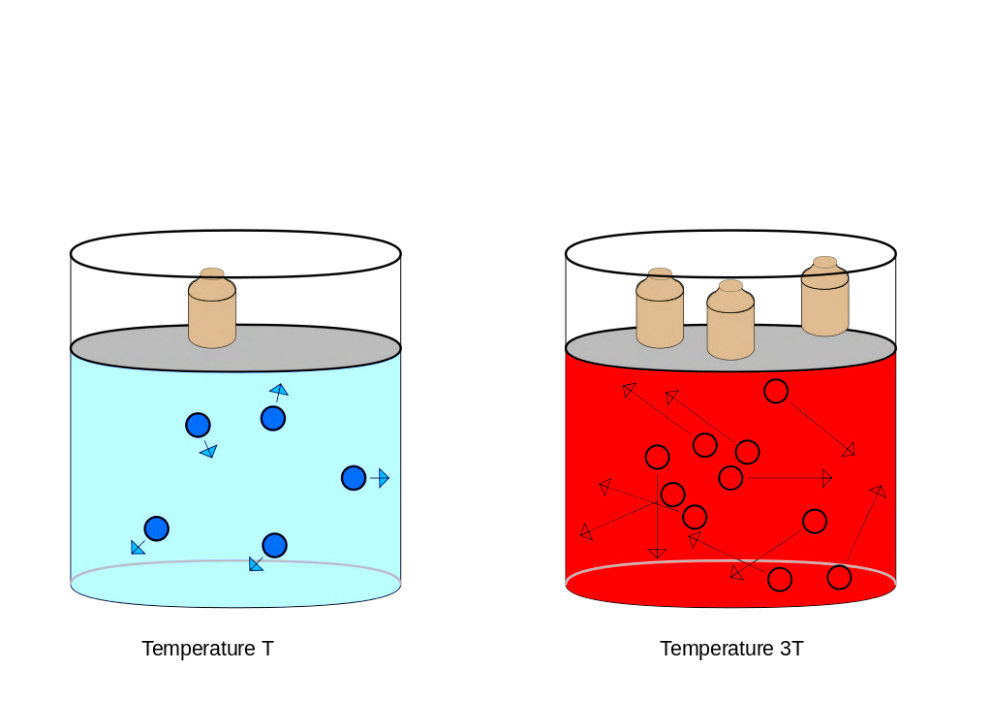 Pressure – how high are we above sea level? The higher we are the less the pressure and the boiling points decrease


Are there any other types of thermometers which might be better?
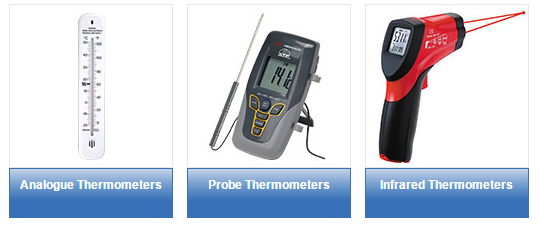 Measuring something cooling
Heat it up
Put thermometer into it
Let it cool – in air or water?
Measuring the temperature every minute
Plotting a graph
Temperature in °C
Time in seconds
What is happening when something cools and makes a solid?
Measuring gradients
y
x
Changes of state
When a substance changes state that means something is happening to the intermolecular forces between the molecules – they are either breaking or being formed.
Solid
Liquid
Gas
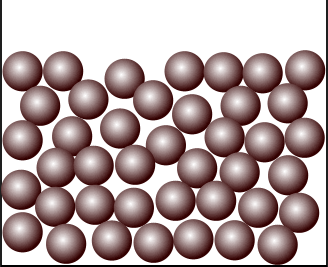 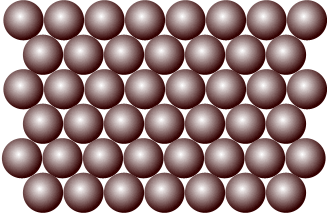 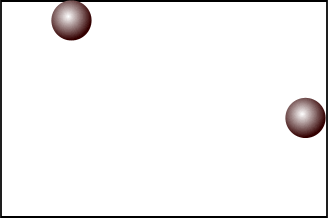 Breaking intermolecular forces requires energy (you have to heat it up)
Making intermolecular forces gives out energy
Melting point determination
MP of 2-methylpropan-2-ol = 25-26°C

What is the class average?

How close are you to the actual melting point?
How close are you to the class average?
London Forces
Electrons are always in motion
This will always create a δ+ and δ- charge
INSTANTANEOUS dipole
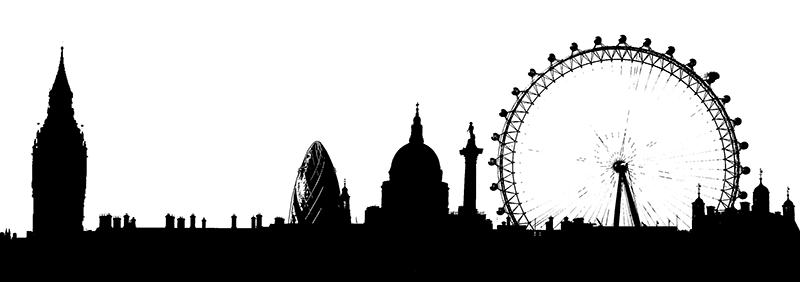 London Forces
This instantaneous induced dipole then induces another dipole in the neighbouring atom



The more e-, the stronger the dipole will be
The longer the molecule the stronger the dipole
The less branching, the stronger the force
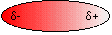 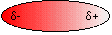 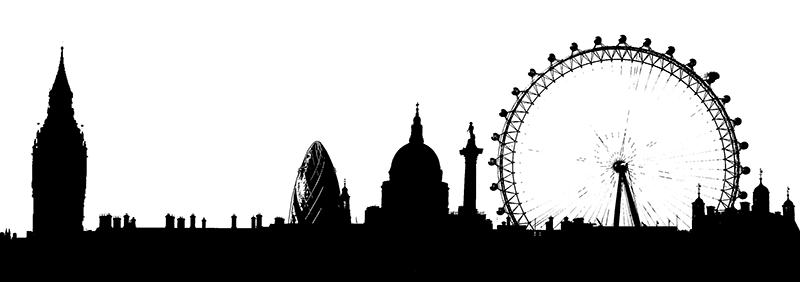 Permanent Dipole-Dipole
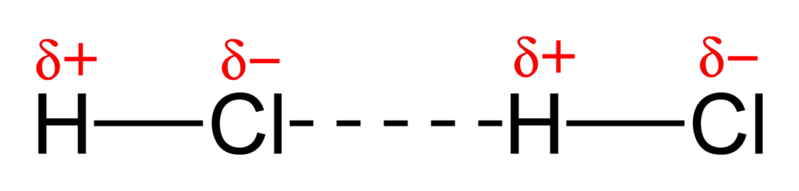 Molecules which are polar have a permanent dipole, when it interacts with another polar molecule it is called a permanent dipole-dipole force.
Stronger the dipole = stronger intermolecular force
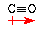 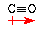 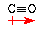 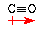 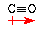 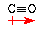 Hydrogen Bonding
NOF
FON
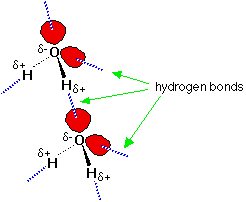 The 3 most electronegative elements

They usually have lone pairs 

These lone pairs will bond with a hydrogen which is δ+

This gives a HYDROGEN BOND, it is almost the strength of a normal bond.